Understanding and Exploiting Amazon EC2 Spot Instances
Carey Williamson
Department of Computer Science
University of Calgary
Introduction and Motivation
Within Amazon’s Elastic Compute Cloud (EC2) offerings, clients have a choice between services:
On-demand instances: reserve for given price and duration
Spot instances: cheaper price; unpredictable duration

Challenges:
Spot instance prices fluctuate a lot!
Duration of instance availability unknown
Bid failures and revocations adversely impact QoS
How to “optimize” cost and performance in EC2 markets?
Example: On-Demand Prices in Amazon EC2
An Example of Spot Instance Dynamics
More Examples of Spot Instance Dynamics
Spot Instance Terminology
This Paper
Research Questions:
After bidding, how long does it take to get an instance?
What is the expected lifetime of an instance?
What is the average cost incurred for an instance?
What is the probability of instance revocations?
How can spot instance features be exploited to devise efficient and cost-effective procurement algorithms?
Two main contributions:
Empirical study of Amazon EC2 instances (2015 and 2017)
Two case studies to evaluate effectiveness of models
C. Wang, Q. Liang, and B. Urgaonkar, “An Empirical Analysis of Amazon EC2 Spot Instance
Features Affecting Cost-Effective Resource Procurement”, ACM ToMPECS, Vol. 3, No. 2, 
Article 6, pp. 1-24, March 2018. (Extended journal version of earlier ICPE 2017 paper)
Empirical Analysis (preview)
Feature 1: Lifetime of spot instances
Exhibits sufficient temporal dependence for prediction

Feature 2: Average cost during lifetime
Exhibits sufficient temporal dependence for prediction

Feature 3: Simultaneous revocations
Some spatial dependence; weaker temporal dependence

Feature 4: Time to start a spot instance
No obvious structural properties that can be exploited
Figure 3
Simple CDF-based approaches from the literature are not sufficient for this problem , since they do not distinguish the following three (synthetic) scenarios






Need to explicitly consider “lifetimes” of instances
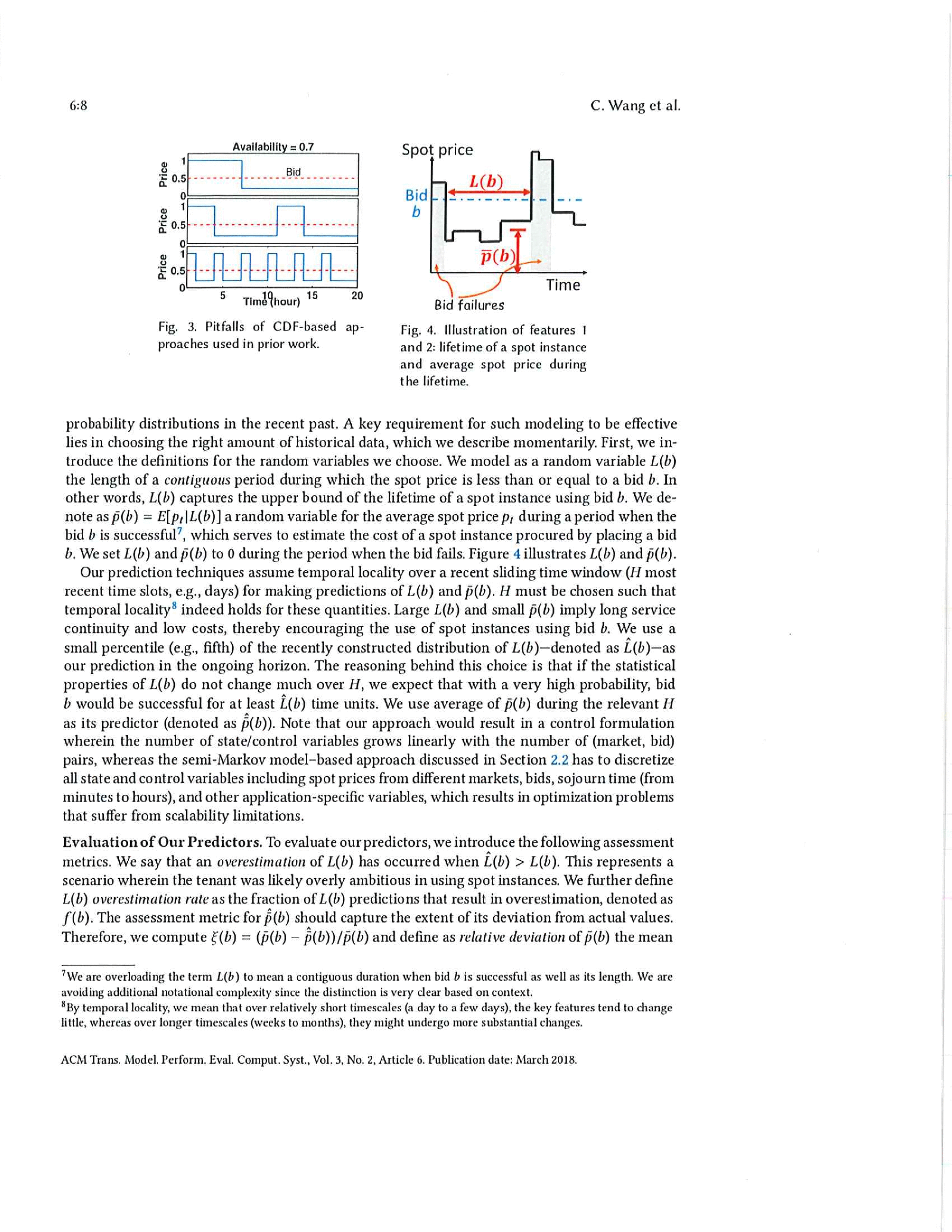 Figure 4
Illustration of “lifetime” for a successful bid
Illustration of “average cost” for a successful bid
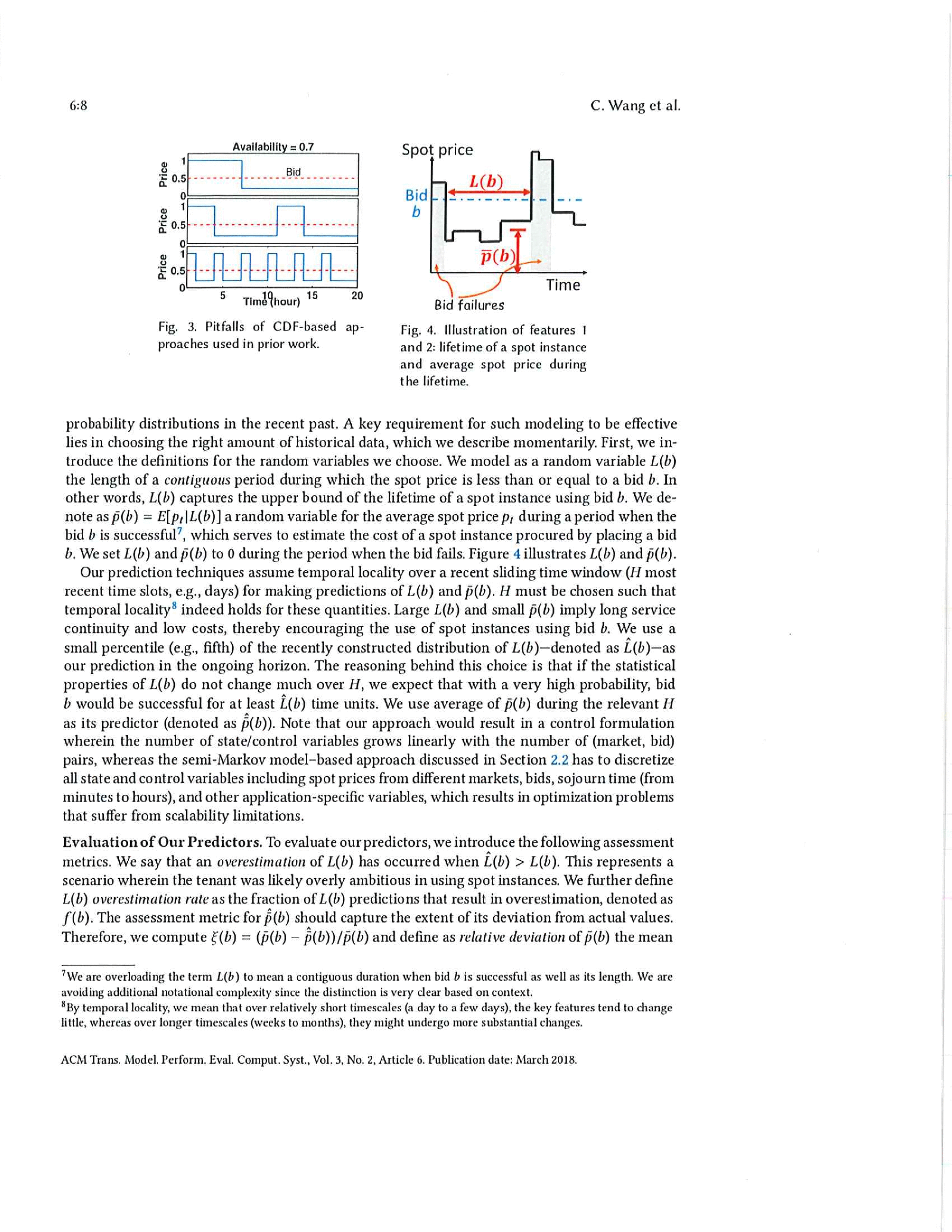 Figure 5
Some markets may be strongly correlated (right), while others may only be weakly correlated (left)
Correlated markets might have correlated bid failures (i.e., multiple spot instances revoked at similar time)
Results are conditional upon bid values though!
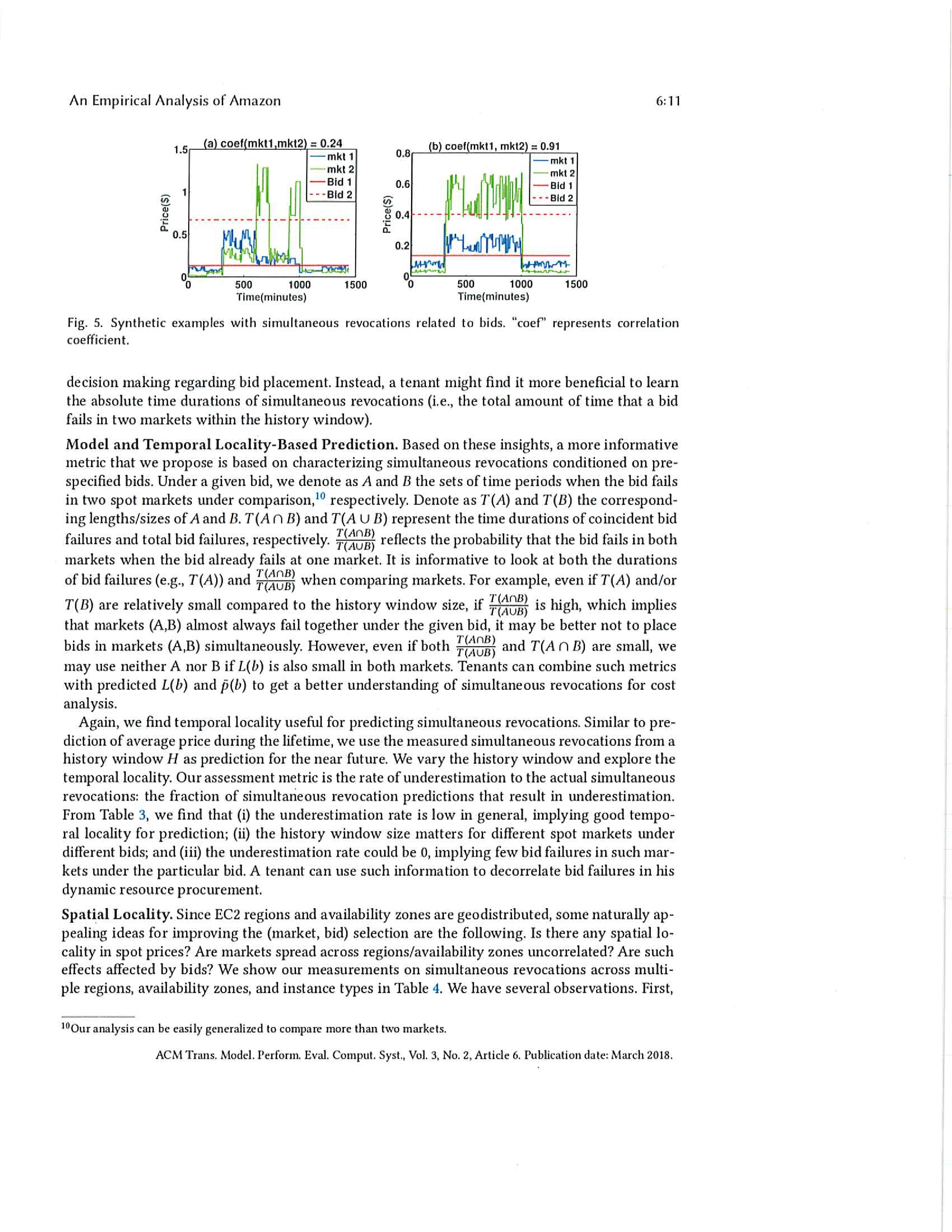 Figure 6
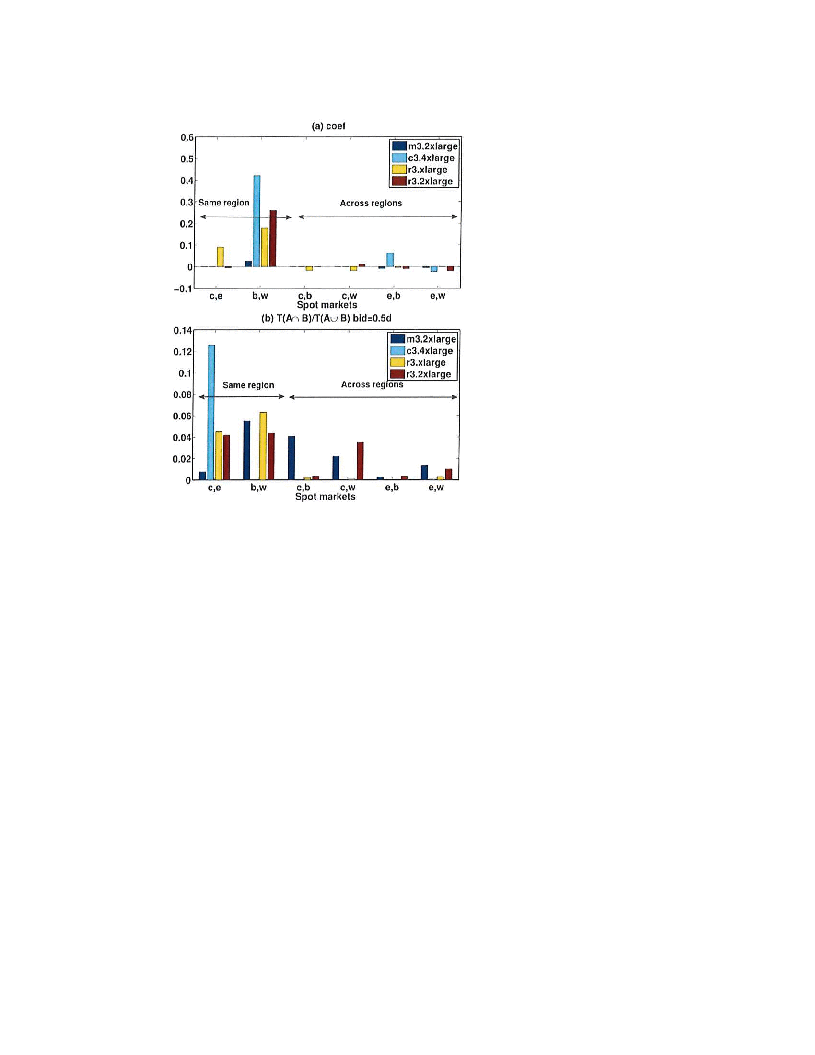 Empirical correlation results
Observations:
Stronger spatial relationship
within regions than across
Detected by both metrics
Proposed approach detects
some spatial corr across regions
Weak spatial correlation
observed for instance types
Figure 7
Some temporal correlation in start up times
No obvious correlation structure based on bids
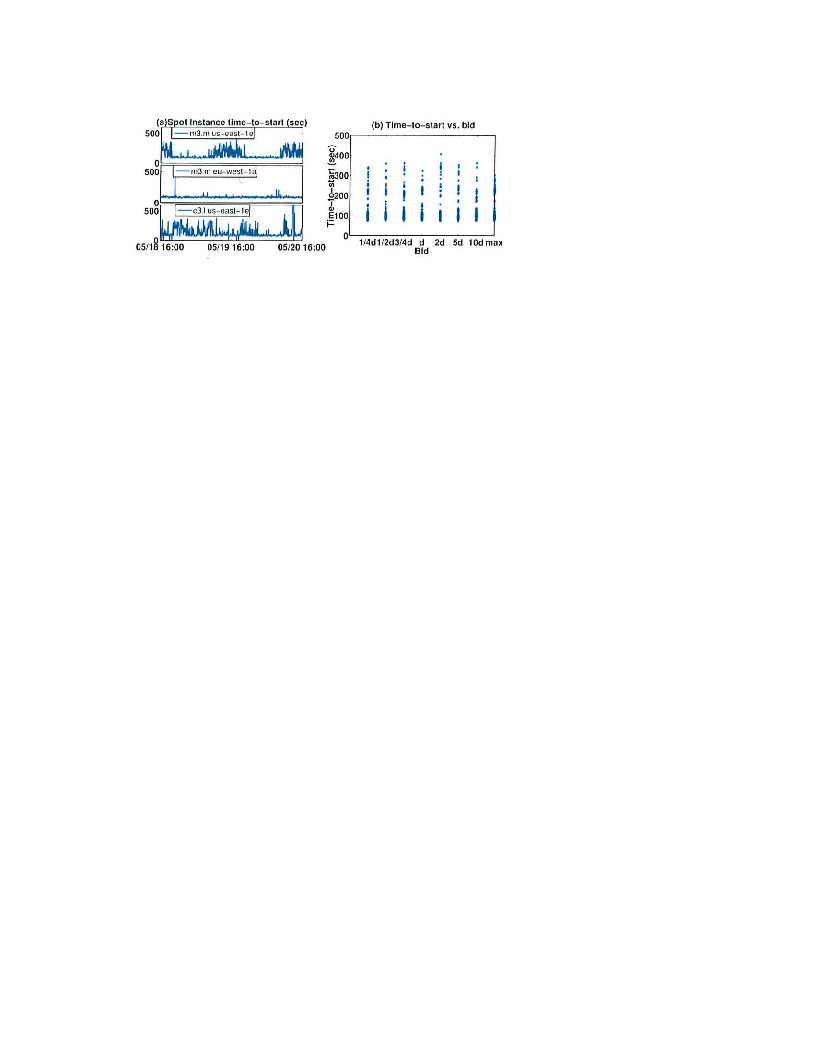 Figure 8
Empirical measurements of “effective capacity”
Relatively small variation for any of the metrics
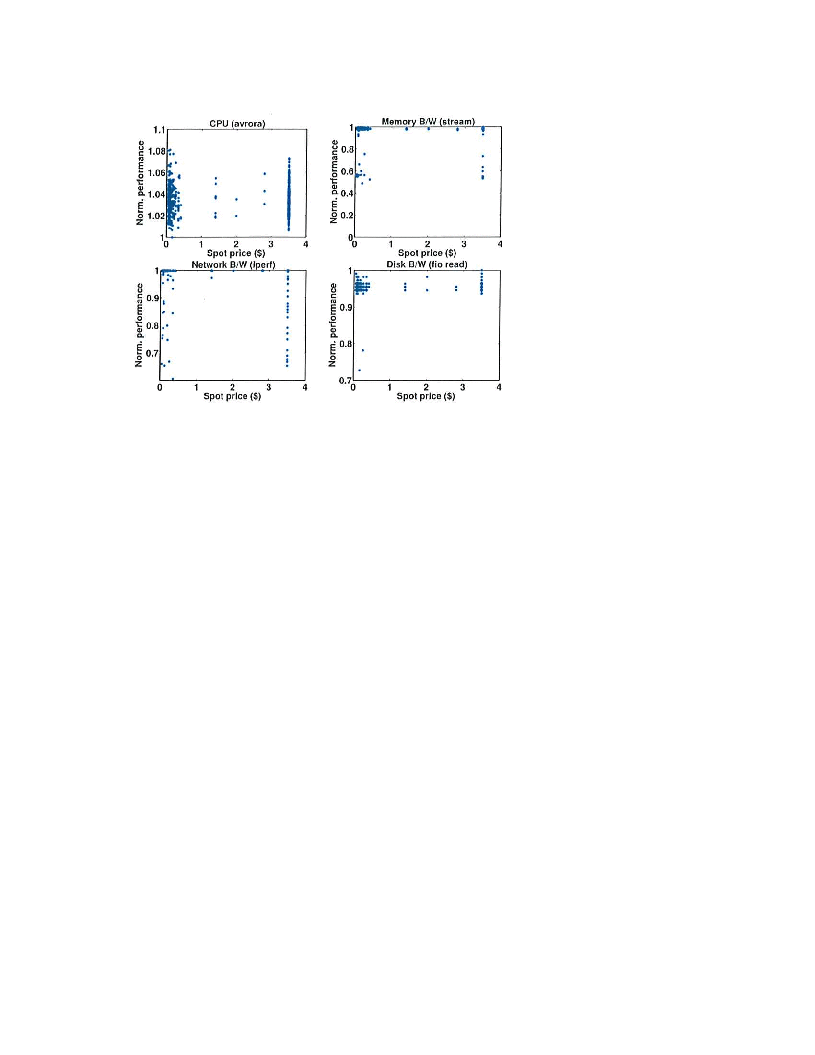 Empirical Analysis (review)
Feature 1: Lifetime of spot instances
Exhibits sufficient temporal dependence for prediction
Using 7-14 days of recent past history gives best results
Feature 2: Average cost during lifetime
Exhibits sufficient temporal dependence for prediction
Using 7-14 days of recent past history gives best results
Feature 3: Simultaneous revocations
Some spatial dependence; weaker temporal dependence
Suggests splitting jobs across regions and instance types
Feature 4: Time to start a spot instance
No obvious structural properties that can be exploited
Case Studies (preview)
Application 1: Latency-sensitive data processing
In-memory key-value store (memcached)

Application 2: Delay-tolerant batch computing
Primary spot instances with backup on-demand instances

For each application, two types of evaluation:
Trace-driven simulation (90 days of spot instance pricing)
System prototyping (24-hour EC2 expt, real-time control)
Figure 9
Wikipedia workload characteristics
Clear diurnal patterns
Time-varying working set size
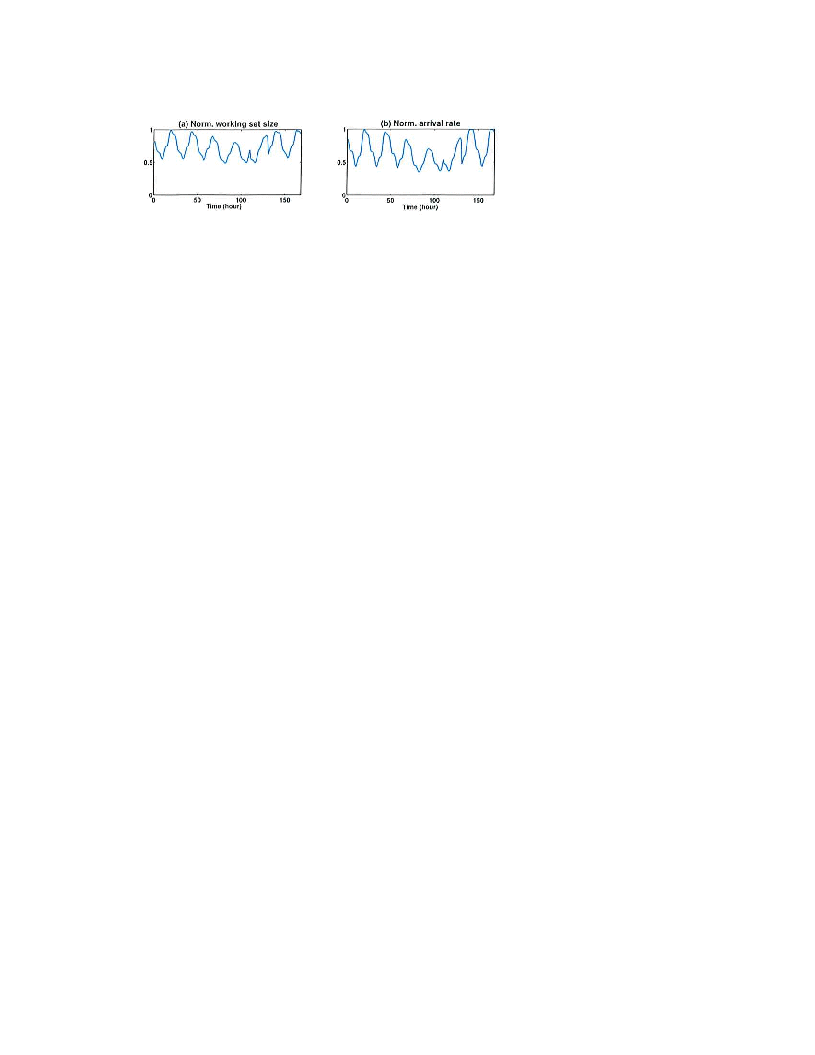 Figure 10
Trace-driven simulation evaluation of approaches
Data loss performance for Application 1
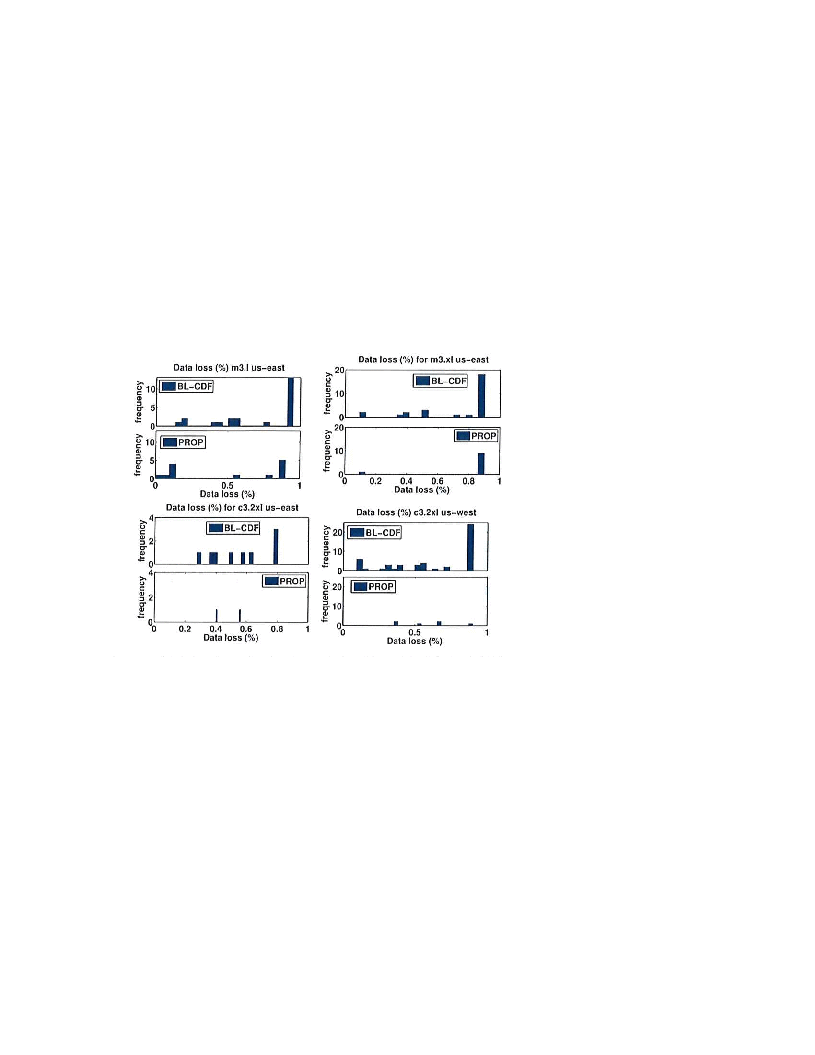 Figure 11
Experimental evaluation/comparison of approaches
Application 1: memcached
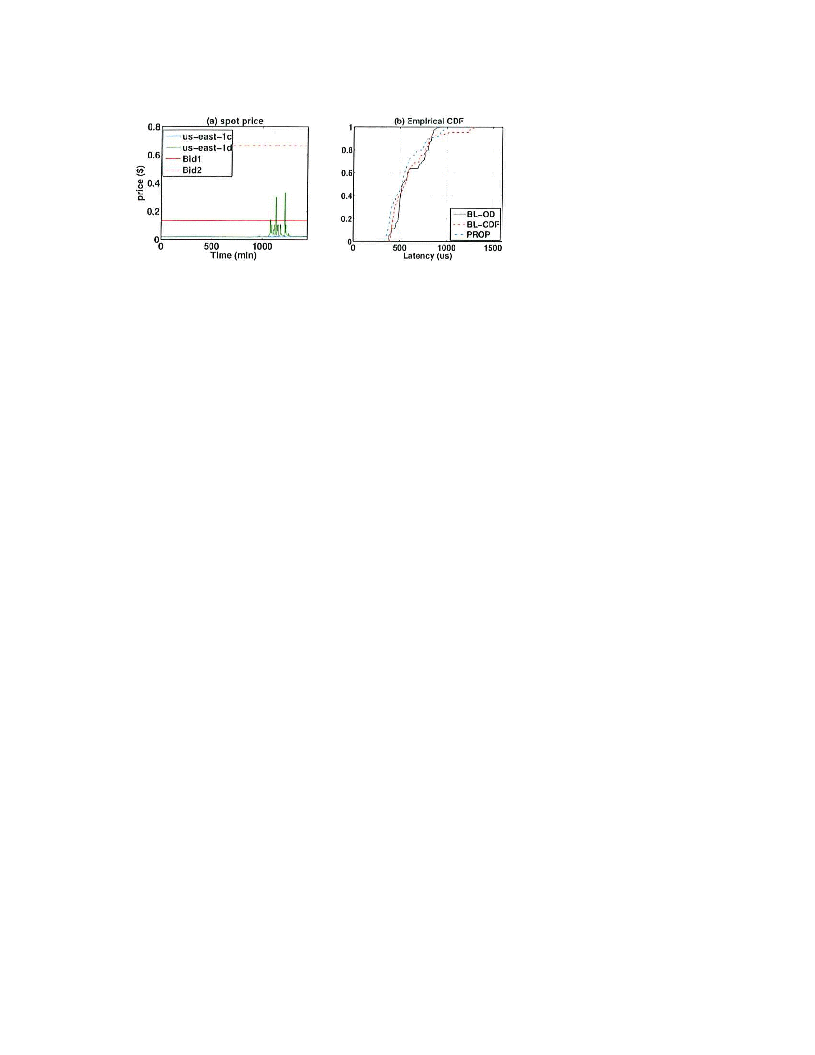 Figure 12
Trace-driven simulation evaluation of approaches
Application 2: batch computing
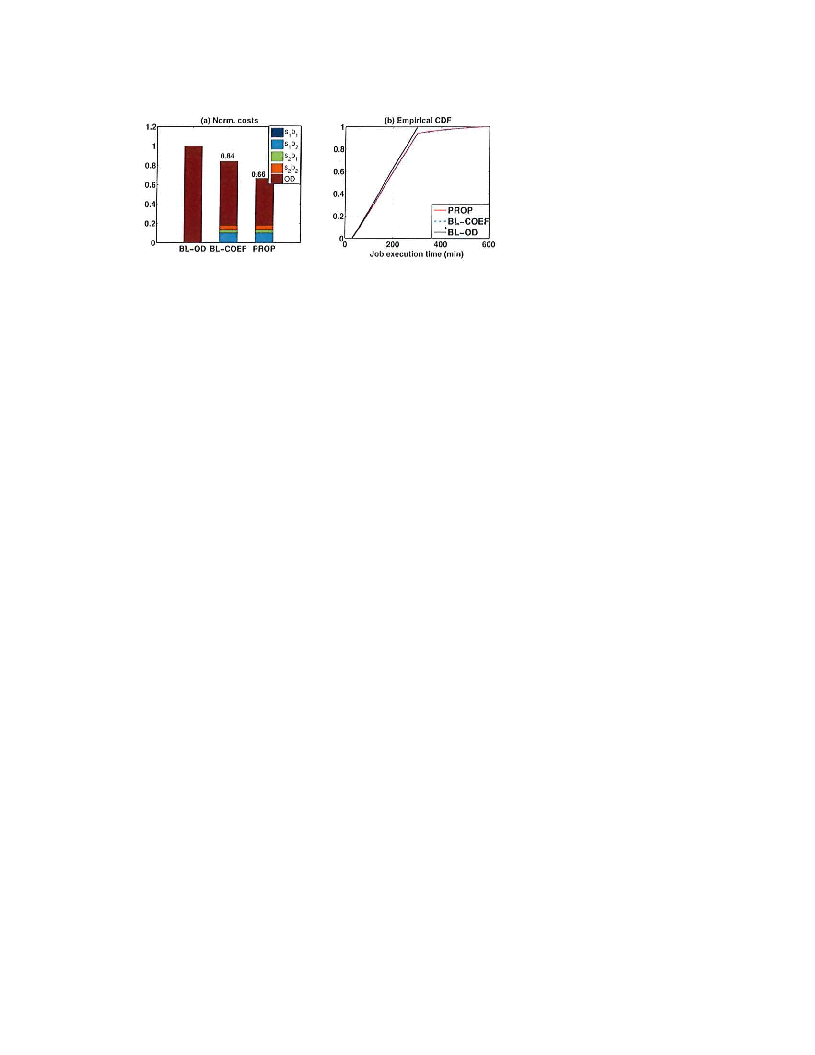 Figure 13
Experimental evaluation/comparison of approaches
Application 2: batch computing
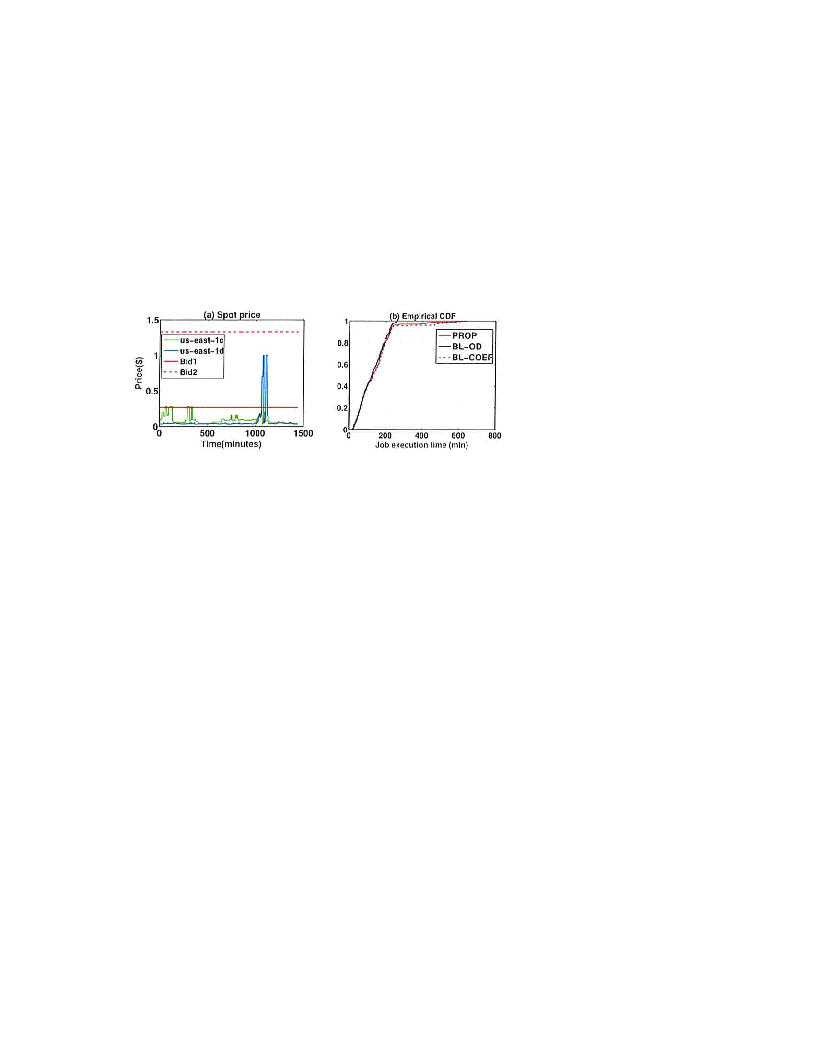 Case Studies (review)
Application 1: Latency-sensitive data processing
In-memory key-value store (memcached)
Comparable cost but much better performance

Application 2: Delay-tolerant batch computing
Primary spot instances with backup on-demand instances
Comparable performance with 18% lower costs

For each application, two types of evaluation:
Trace-driven simulation (90 days of spot instance pricing)
System prototyping (24-hour EC2 expt, real-time control)
Summary and Conclusions
There are four key features of Amazon EC2 instances that need to be considered (i.e., spot instance lifetime; average price during lifetime; simultaneous revocations; time to start)
Temporal and spatial dependence in some features   can be exploited to improve predictions
Need to consider impacts of (simultaneous) revocations
Need to condition results based on bid price
Two real-world case studies demonstrate the effectiveness of the proposed approach in practice
Can save 20-70% on costs versus on-demand instances
Can provide flexible tradeoffs between cost and performance